Non-financial reporting directive (2014/95/EU): an opportunity to develop the participation and inclusion rights of people with disabilities and prevent the risk of social dumping. The crucial role of EWCs and Trade Unions 




Kick-Off Meeting
Bilbao 
2 April 2019





Jana Szaszova
Odborový zväz pracovníkov peňažníctva a poisťovníctvaSlovakia
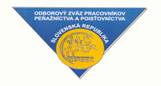 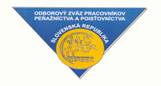 Odborový zväz pracovníkov peňažníctva a poisťovníctva

____________________________________________________________________________
OZPPaP – Trade Union Association of banking and Insurance Employees

Since 1992

Associated in KOZ SR – Confederation of Trade Union Associations of Slovakia, which is one of two Confederations in Slovakia. KOZ SR unifies 24 TU associations from all sectors. In November 2018 the new confederation  was established, named SOS - Joint Trade Union Slovakia and unifies 5 TU associations from automobile industry (2), nurses, teachers, police

Member of UNI Global Union
__________

________________________________________________________________
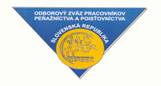 The overview of the structure of the OZ PPaP

Number of banks  13 from 27 which operate on SK market. All of them, except 5, have foreign owners (
Number of insurance companies 6 from15

Membership in banking sector
	Number of trade unionists  		  3 444/18,5 % 
	Number of employees*			18 639

Membership in insurance sector
	Number of trade unionists  		  1 328/16,3 % 
	Number of employees*			  8 169

*in bank/insurance company where is TU organization
____________________________________________________________________________
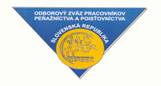 Basic overview of the situation in Slovakia

In Slovakia there hasn´t existed national Collective Agreement in banking sector since 2016 therefore eemployment of disable employees can´t be solved on the national level. There are some provision in the collective agreements in some banks like, for example more, days off for employees with disabled children.

Based on valid legislation companies are obliged to employ the disabled people only in case there is 3,2% of unemployed people registered as disable.

There are different level of disability and because of GDPR employer is not always able to identify who from its employees is disabled.